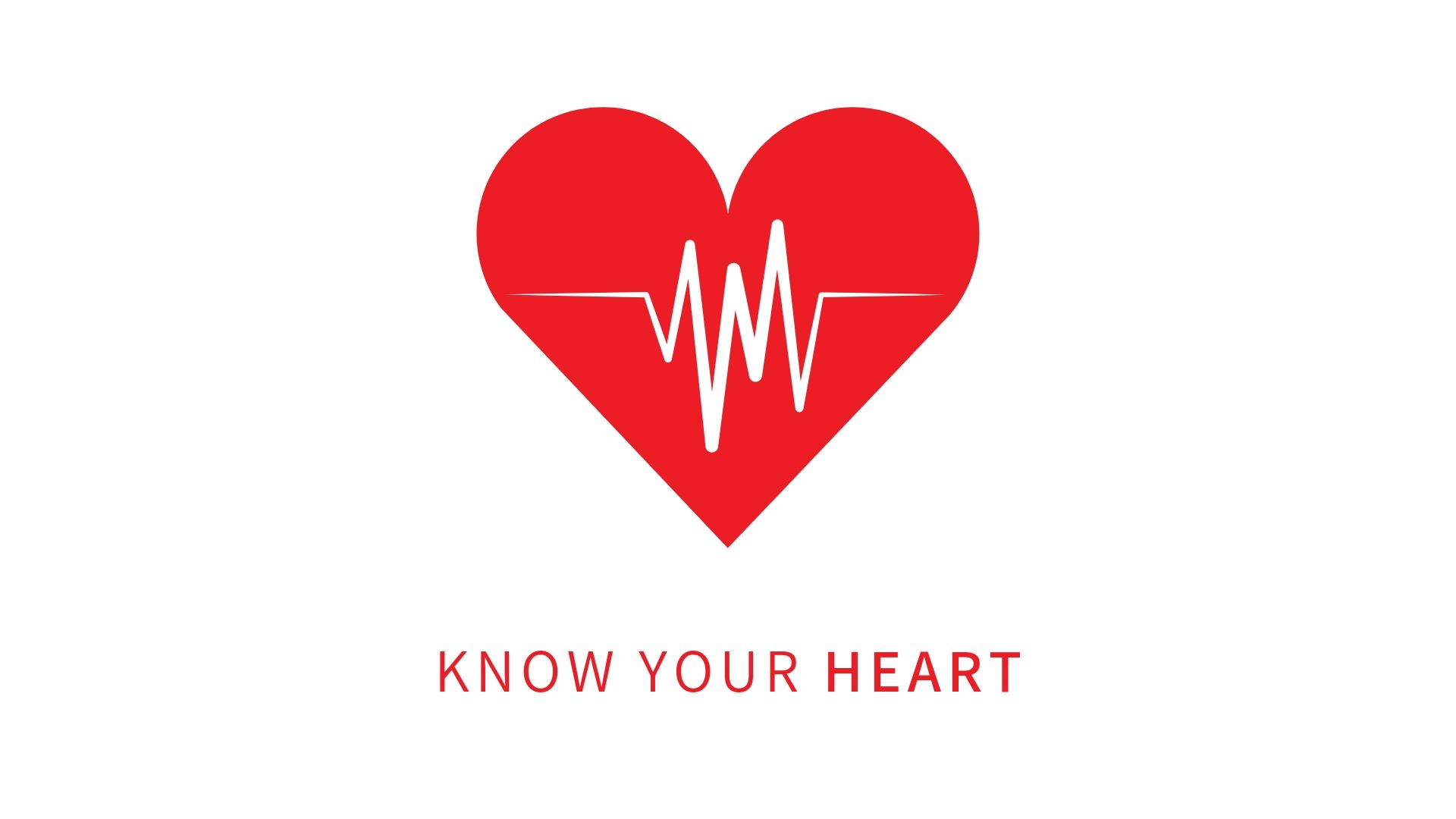 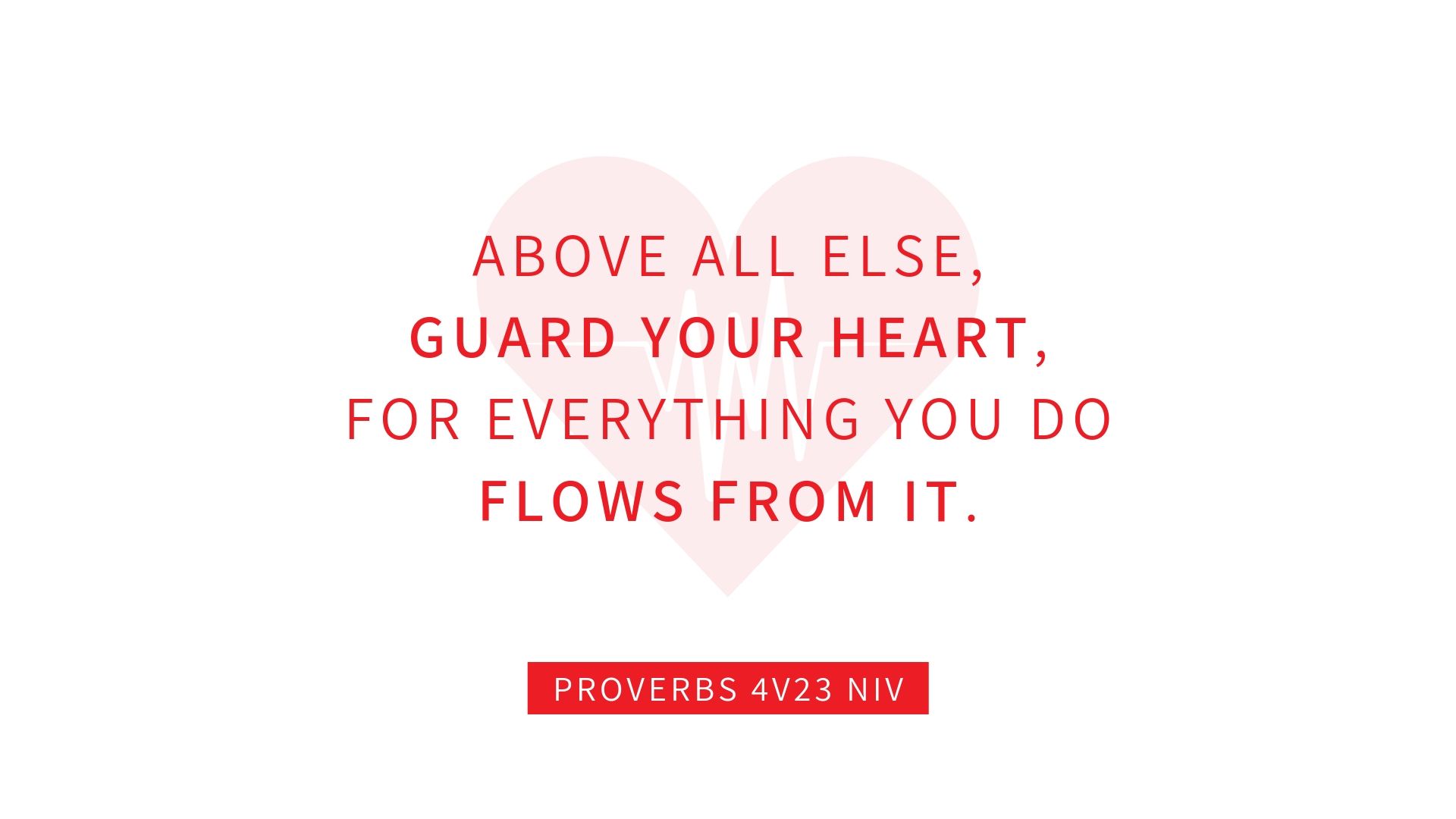 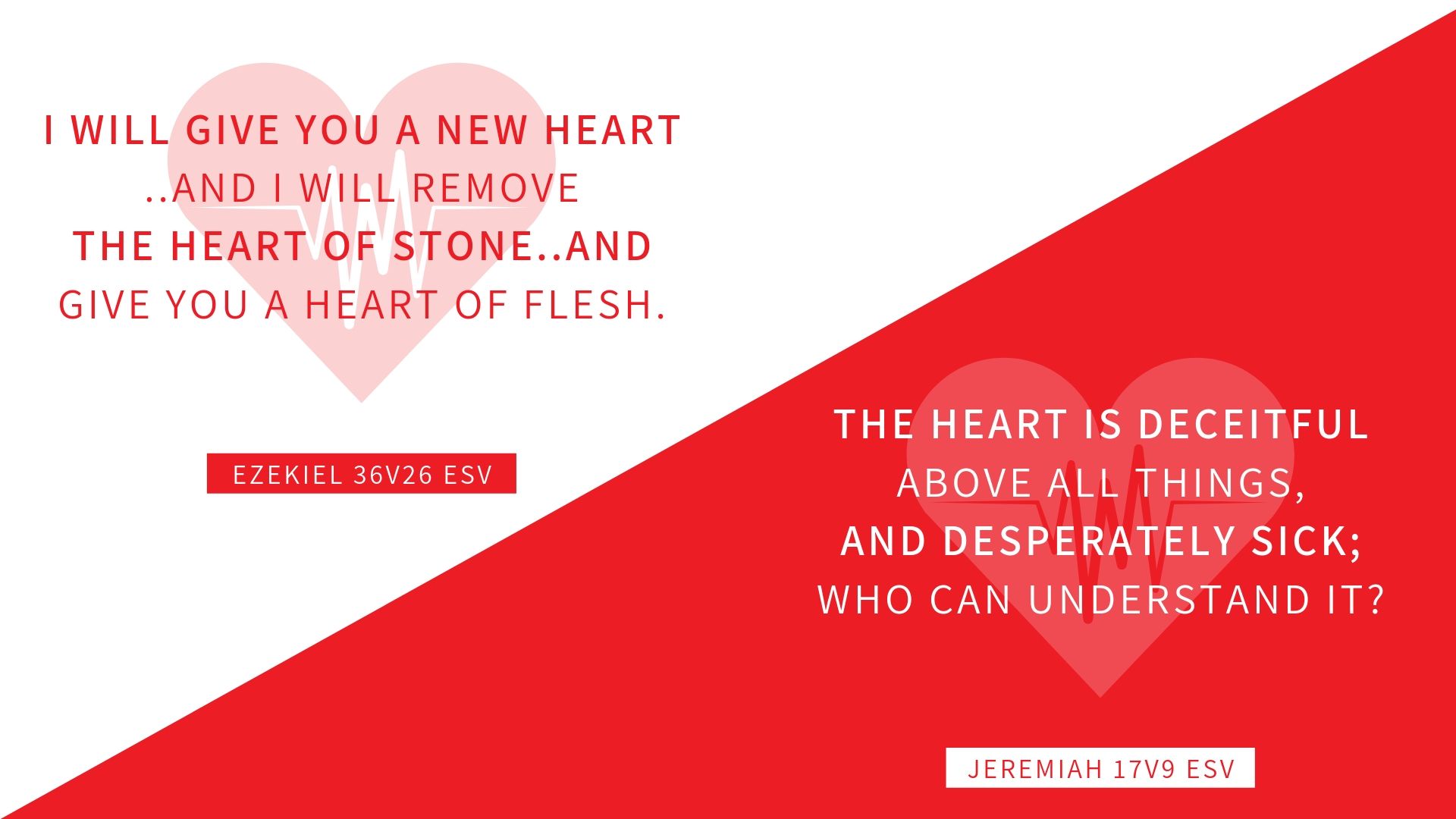 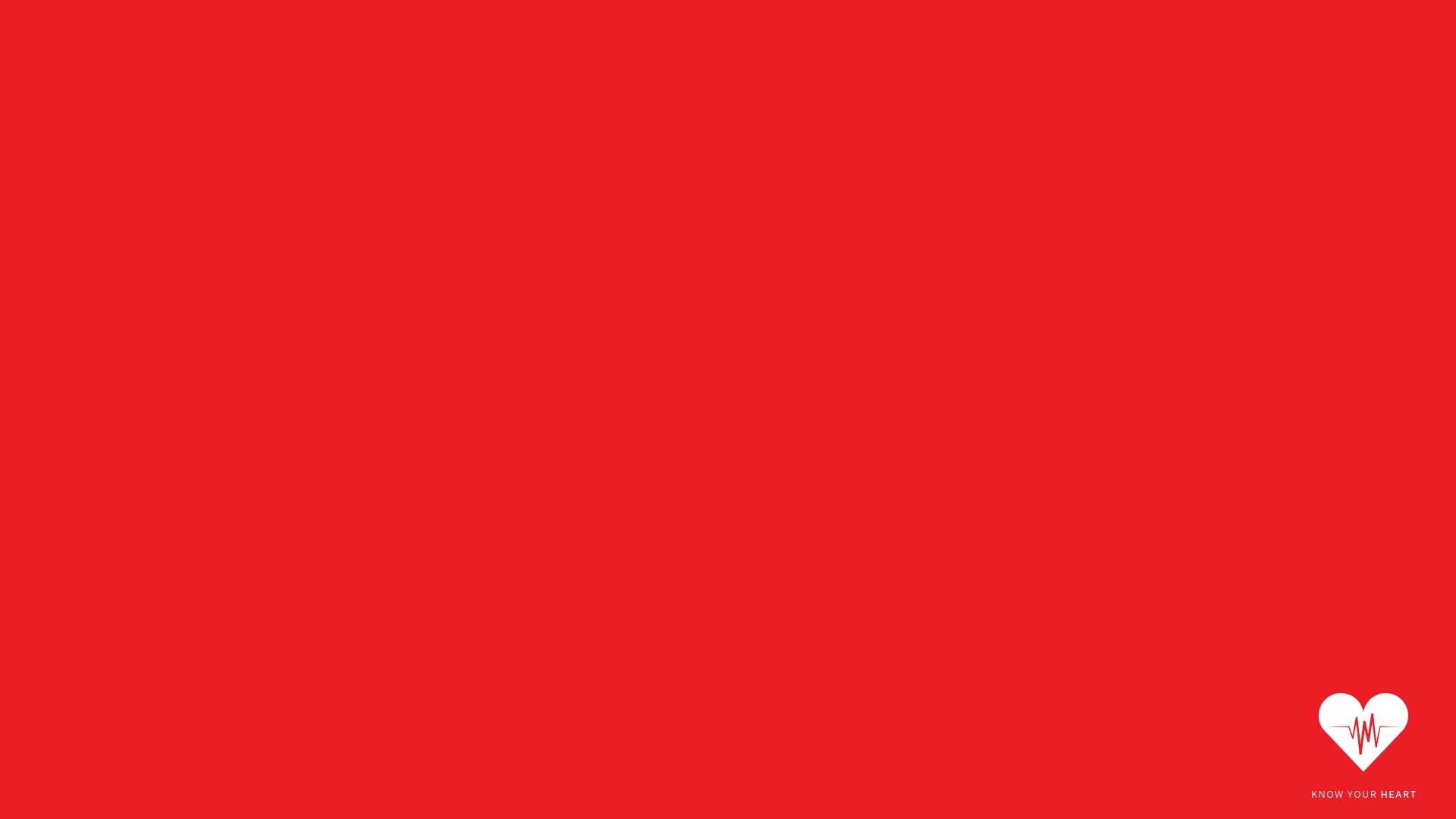 It is for freedom that Christ has set us free. Stand firm, then, and do not let yourselves be burdened again by a yoke of slavery.
Galatians 5v1 NIV
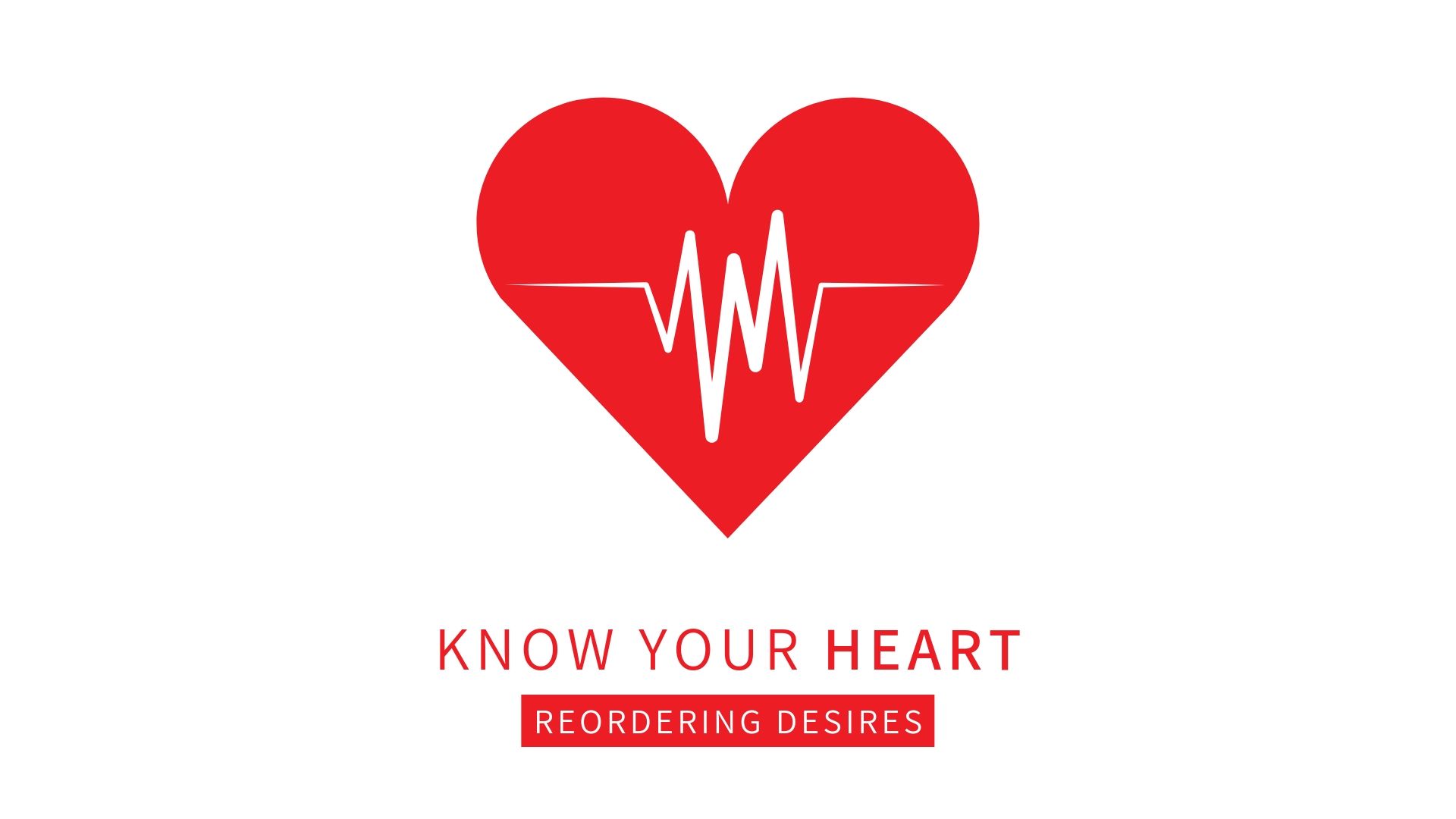 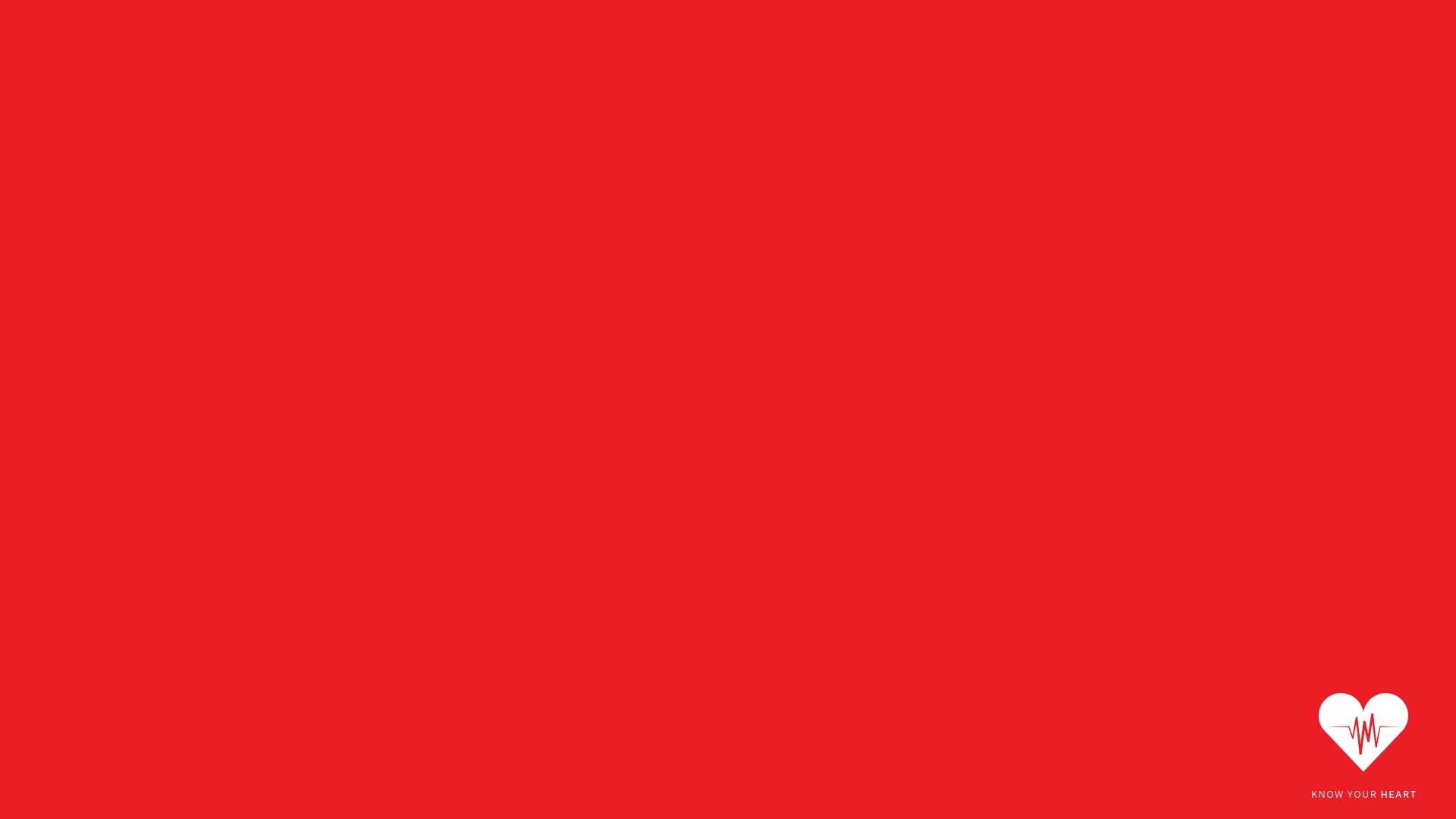 21 For although they knew God, they neither glorified him as God nor gave thanks to him, but their thinking became futile and their foolish hearts were darkened. 22 Although they claimed to be wise, they became fools 23 and exchanged the glory of the immortal God for images made to look like a mortal human being and birds and animals and reptiles.  24 Therefore God gave them over in the sinful desires of their hearts… 25 They exchanged the truth about God for a lie, and worshiped and served created things rather than the Creator—who is forever praised. Amen.
Romans 1v21-15 NIV
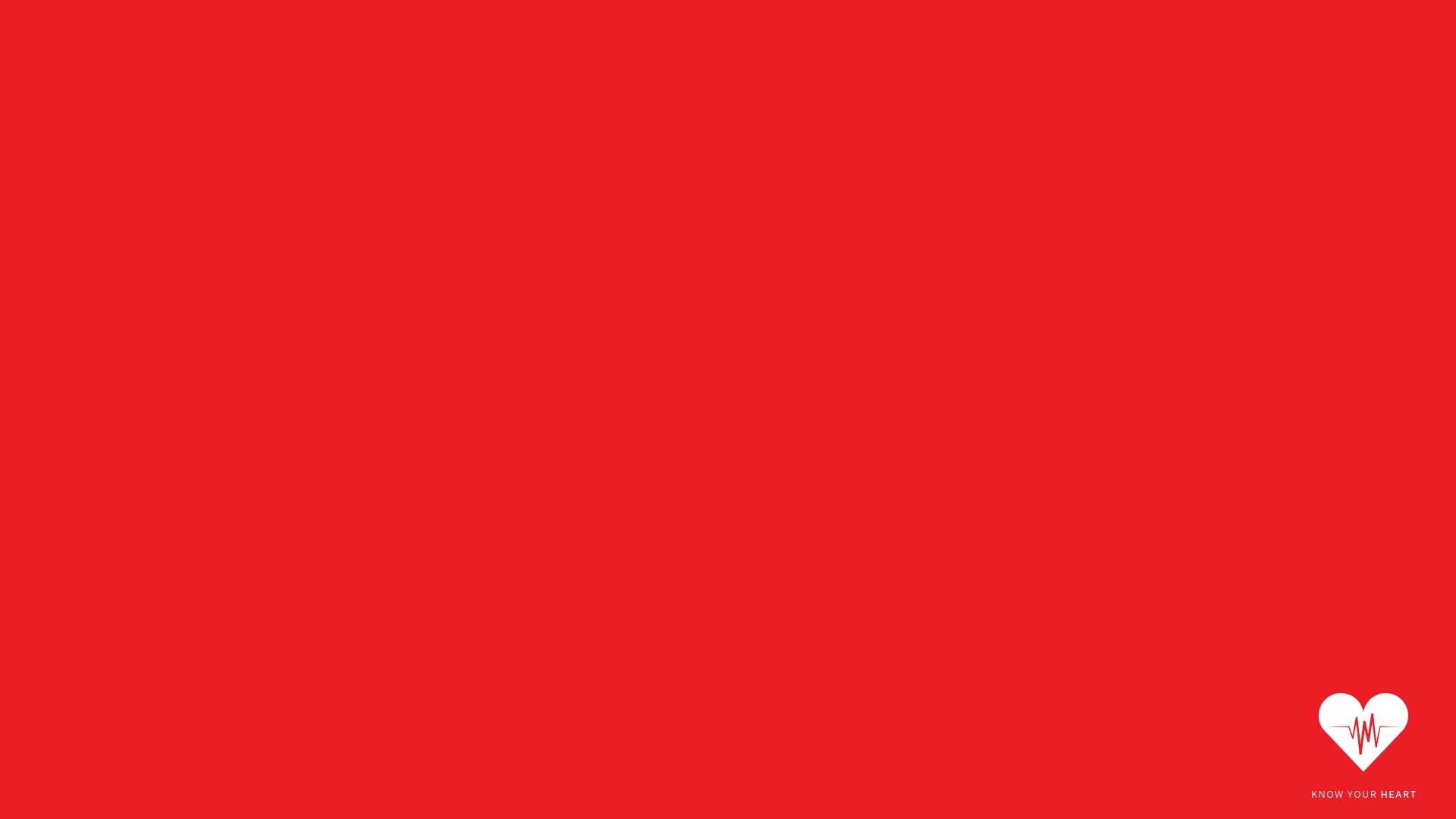 It is for freedom that Christ has set us free. Stand firm, then, and do not let yourselves be burdened again by a yoke of slavery.
Galatians 5v1 NIV
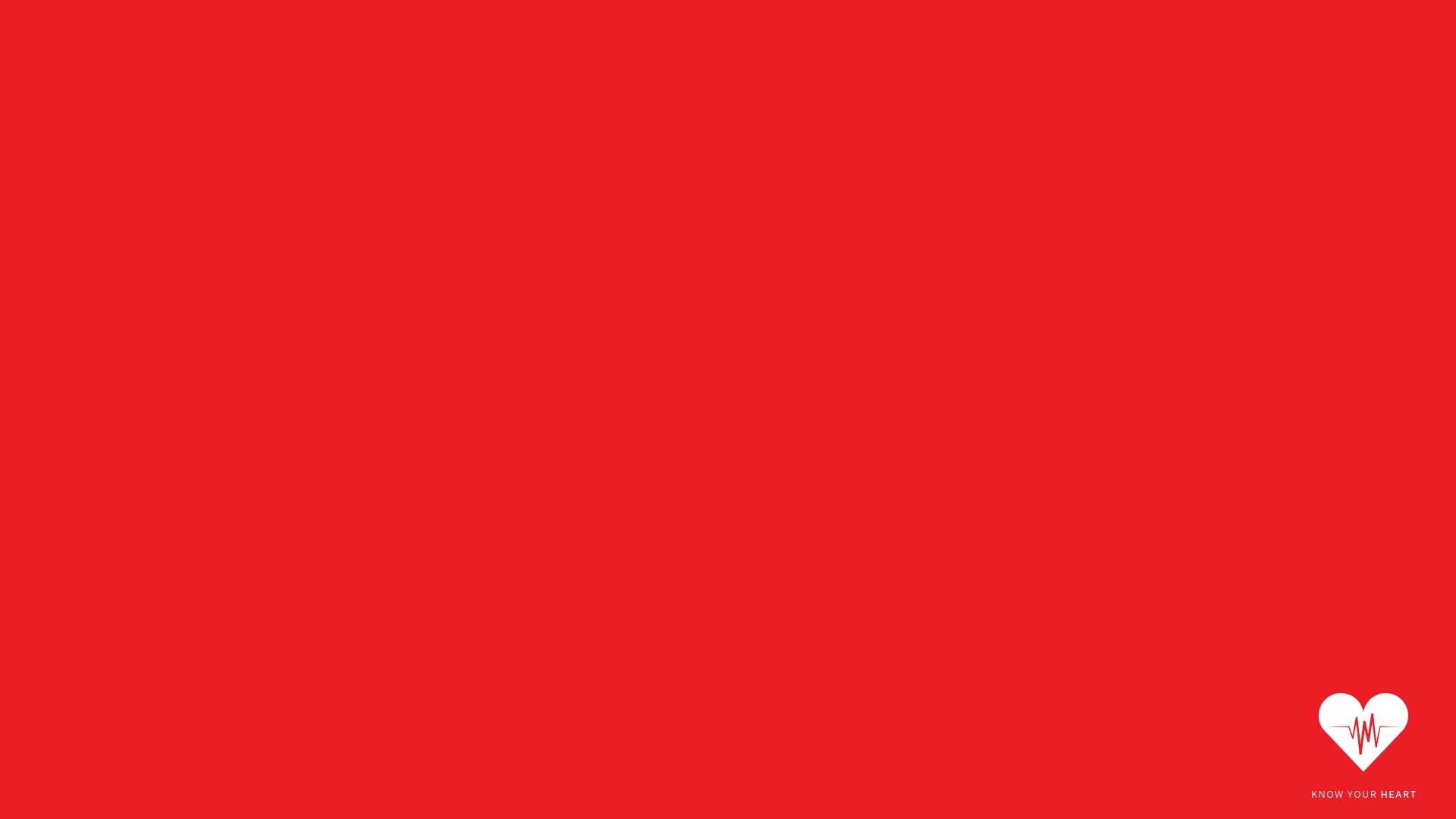 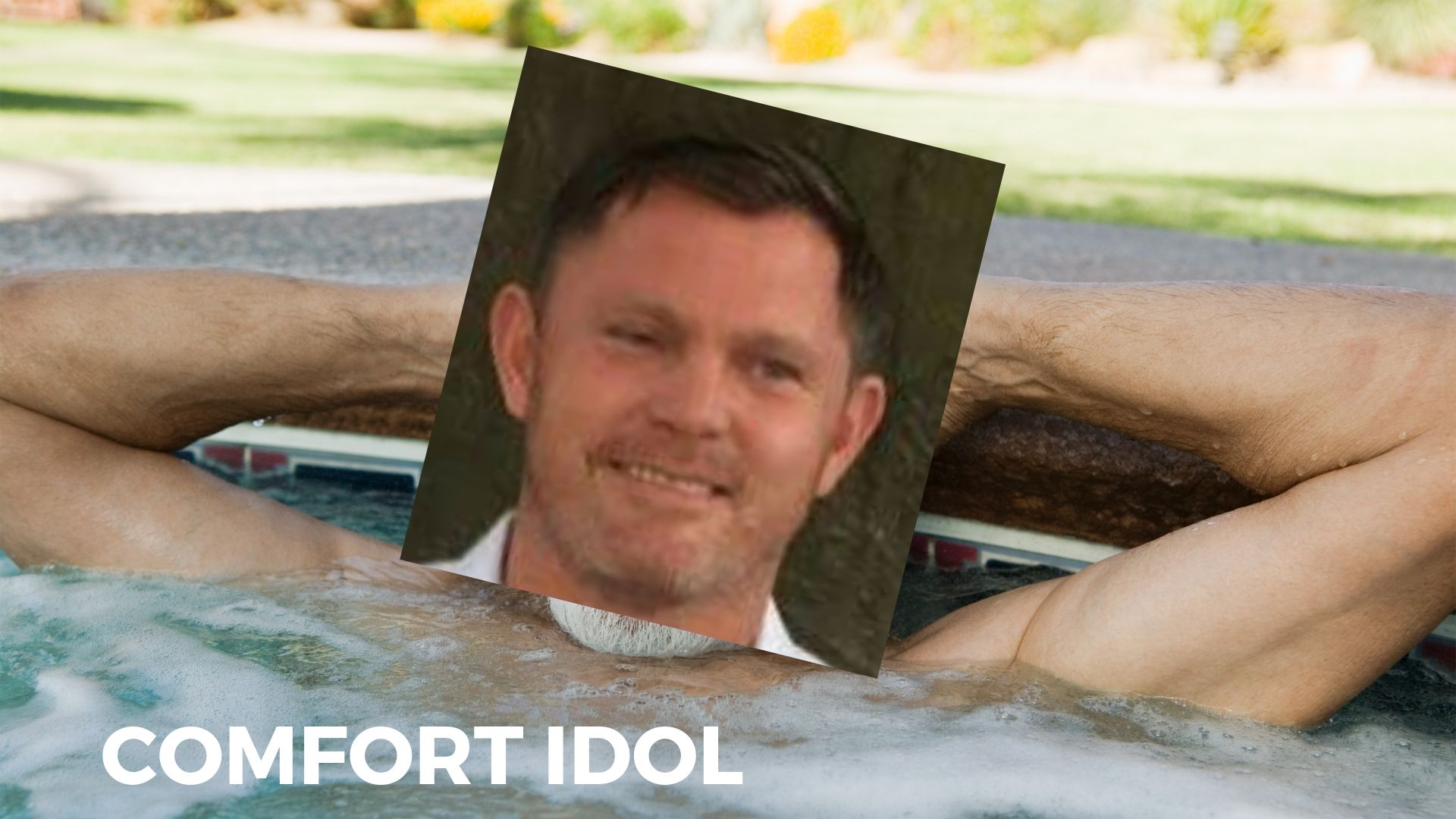 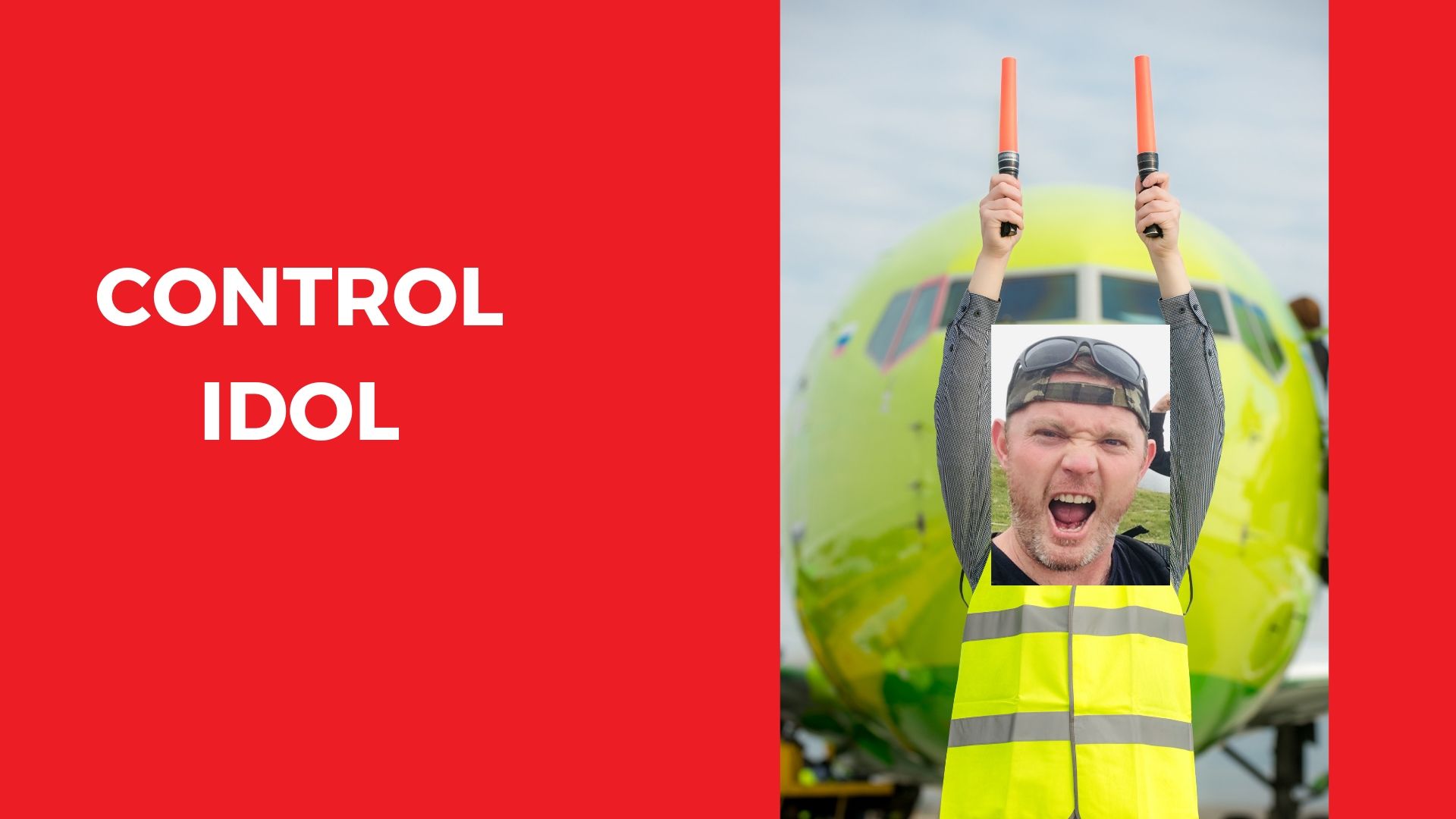 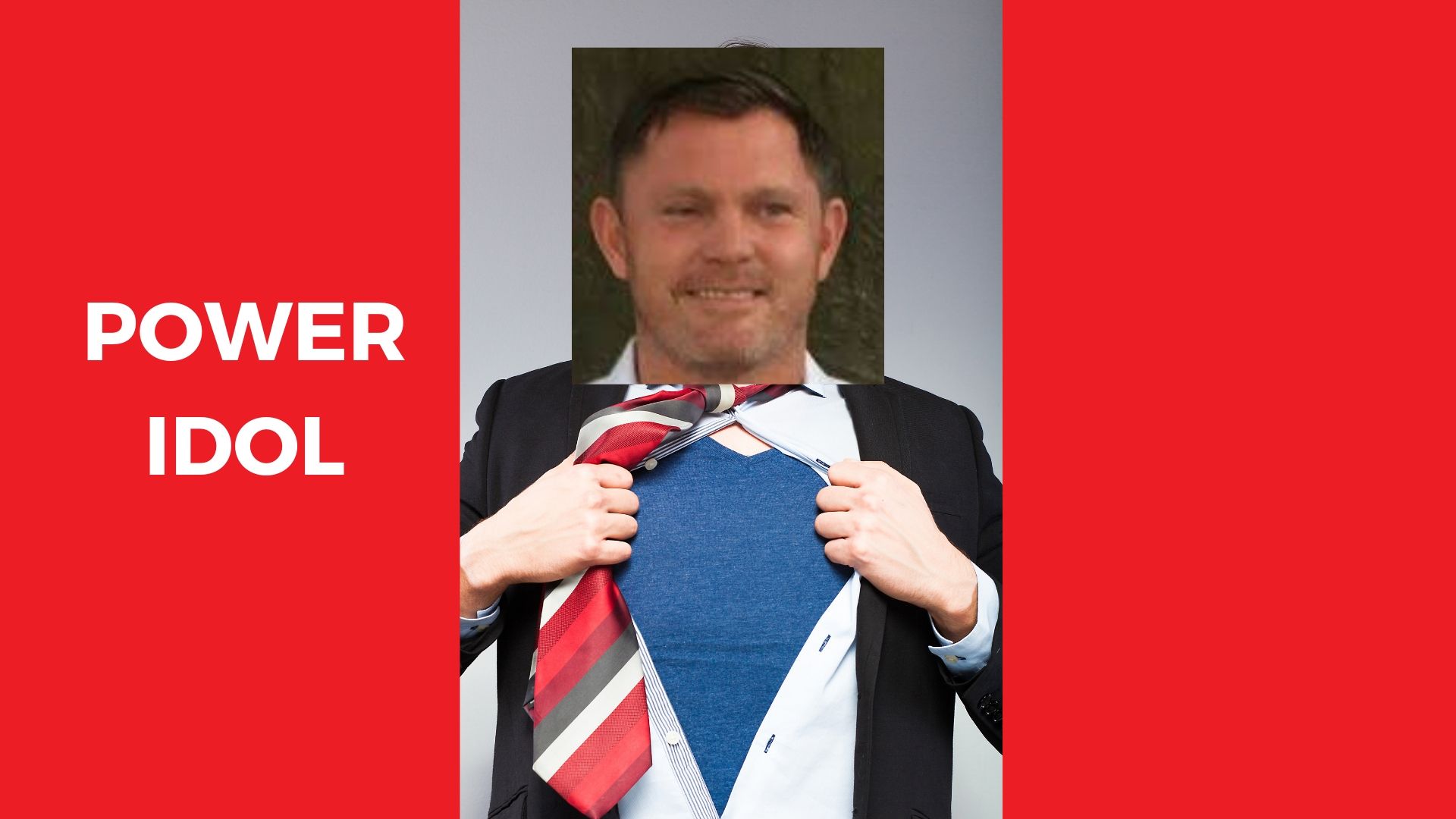 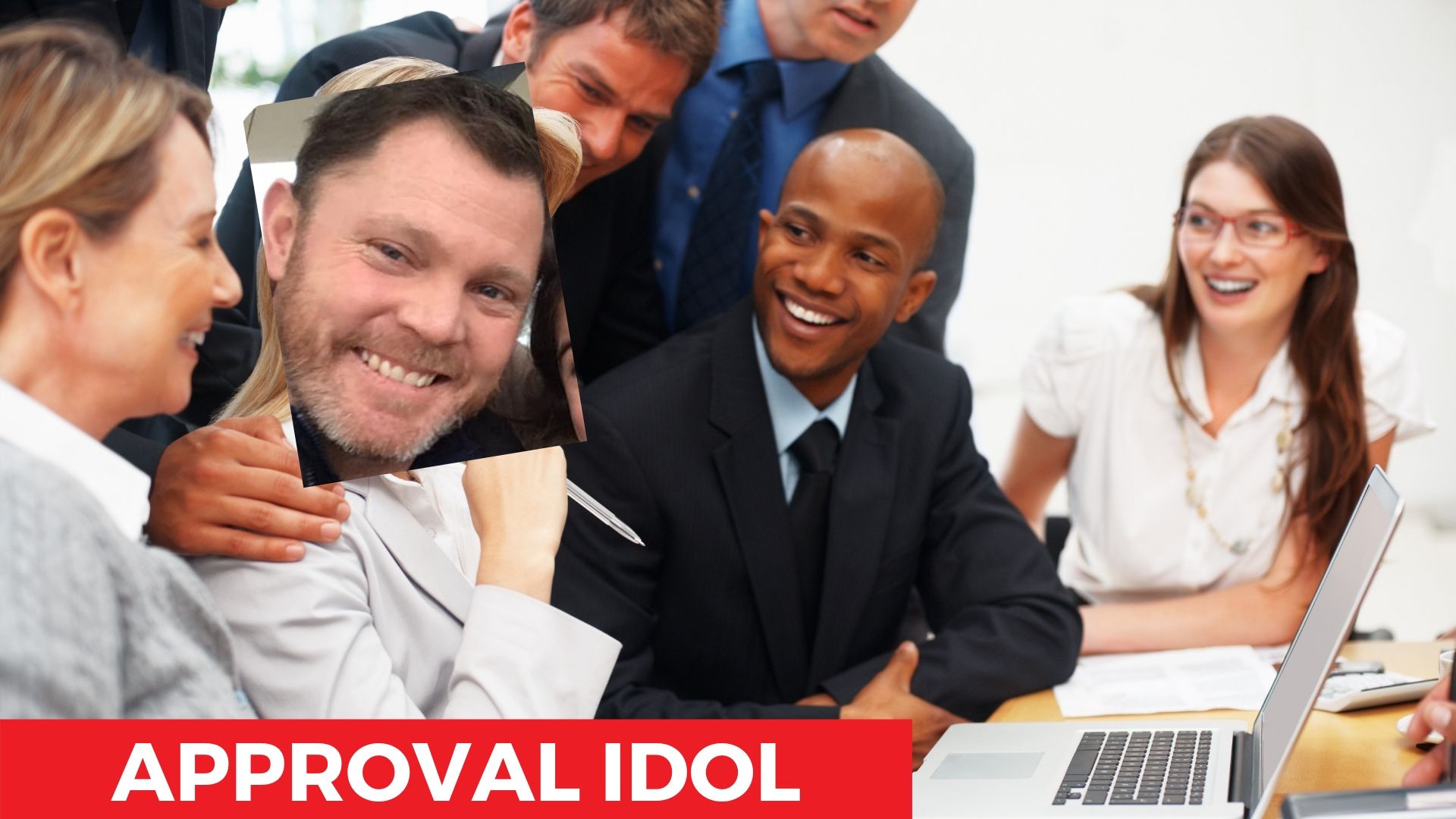 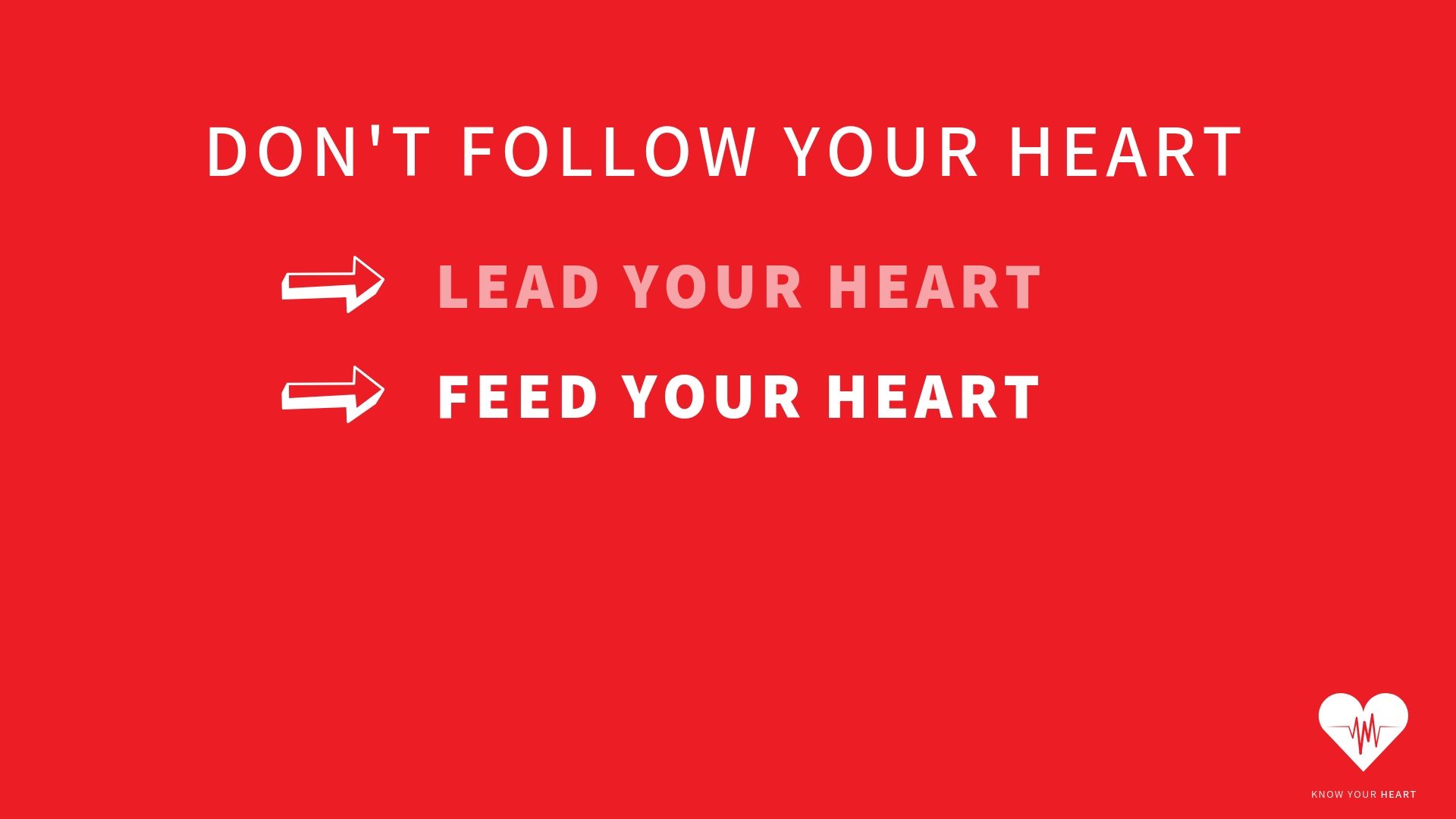 GUARD YOUR HEART
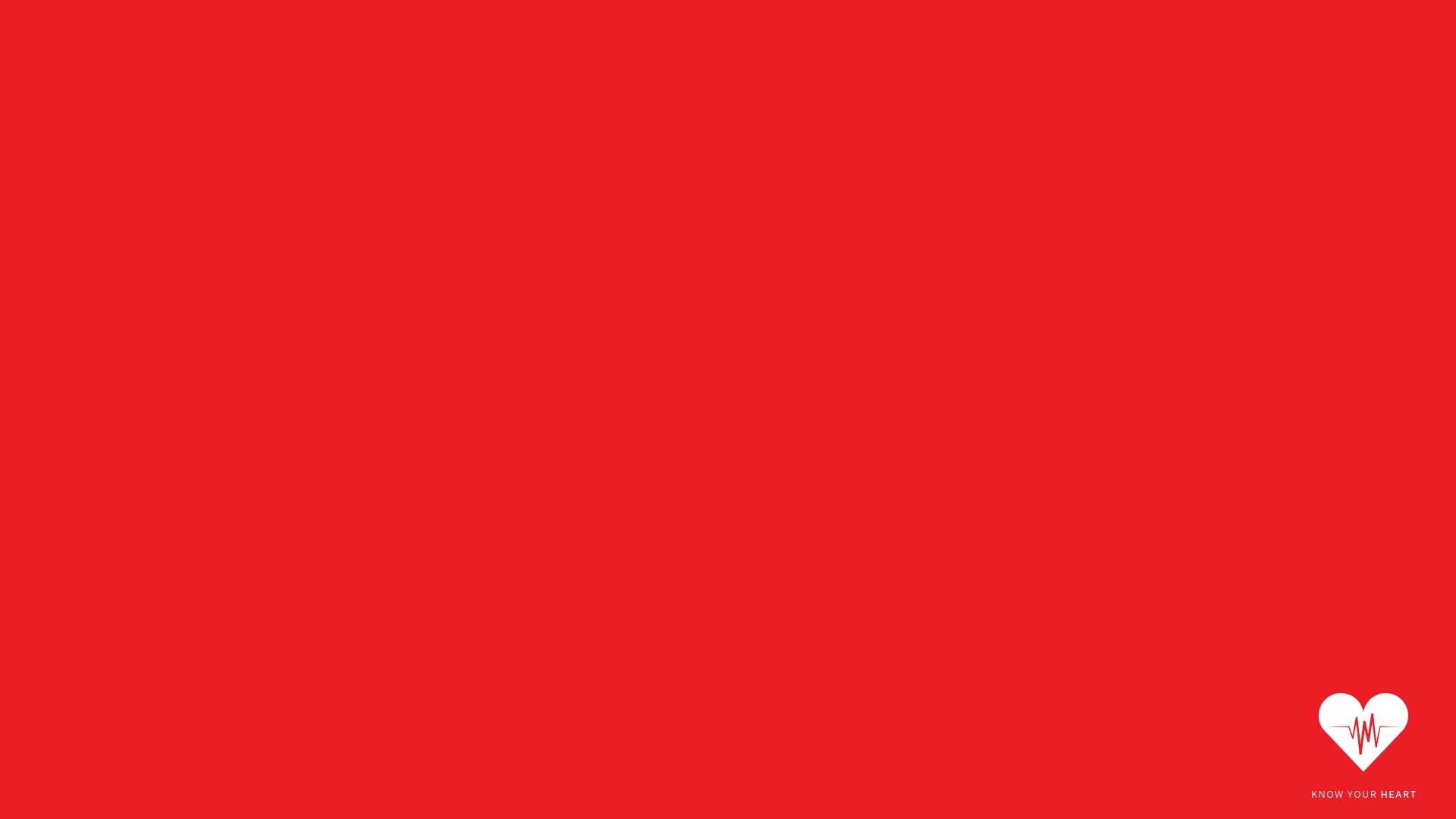 May the Lord direct your hearts to the love of God and to the steadfastness of Christ.
2 Thessalonians 3v5 NIV
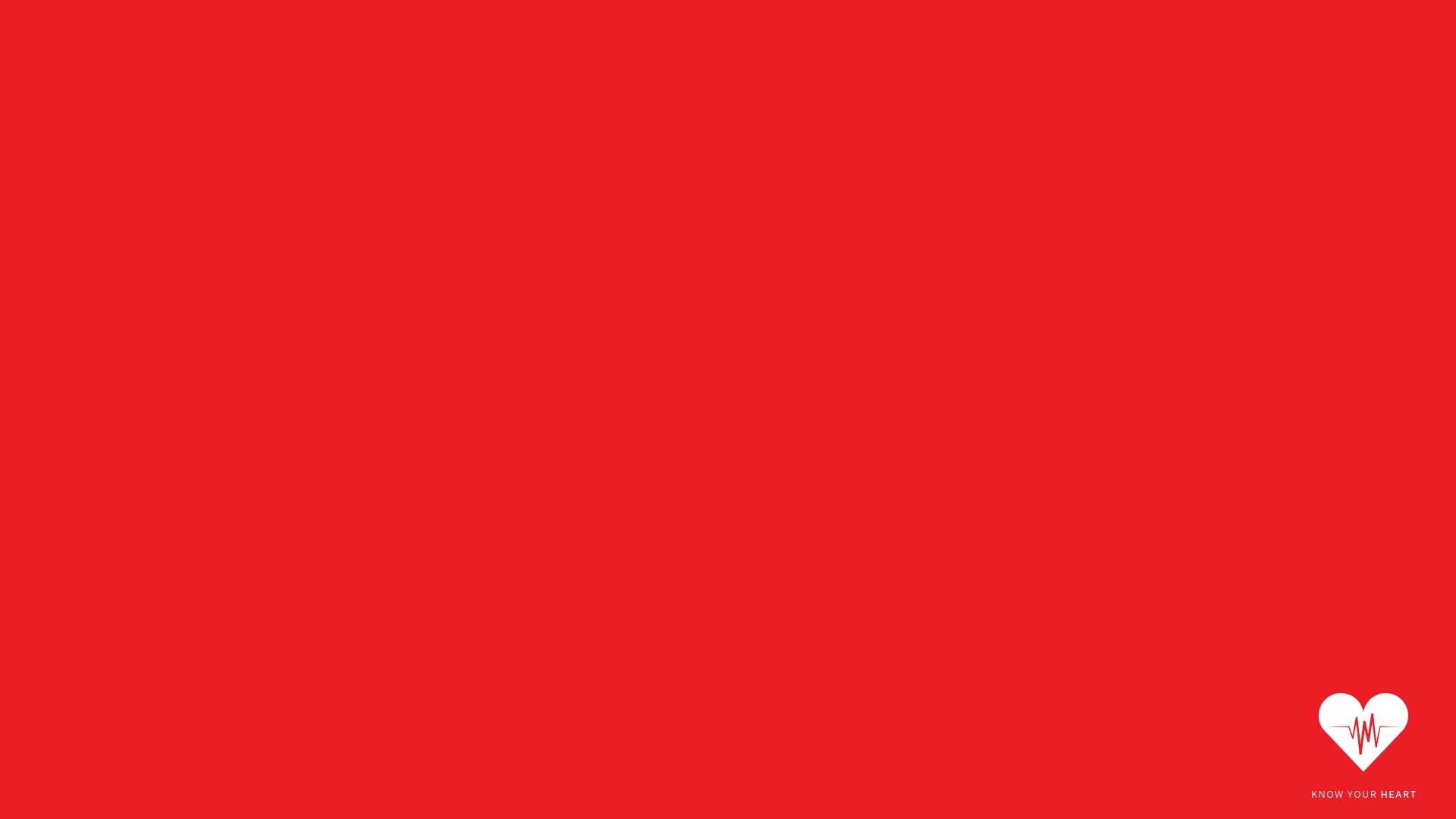 It is for freedom that Christ has set us free. Stand firm, then, and do not let yourselves be burdened again by a yoke of slavery.
Galatians 5v1 NIV
9 If we confess our sins, he is faithful and just and will forgive us our sins and purify us from all unrighteousness.
1 John 1:9 NIV

My dear children, I write this to you so that you will not sin. But if anybody does sin, we have an advocate with the Father—Jesus Christ, the Righteous One. 2 He is the atoning sacrifice for our sins, and not only for ours but also for the sins of the whole world.
1 John 2:1-2 NIV
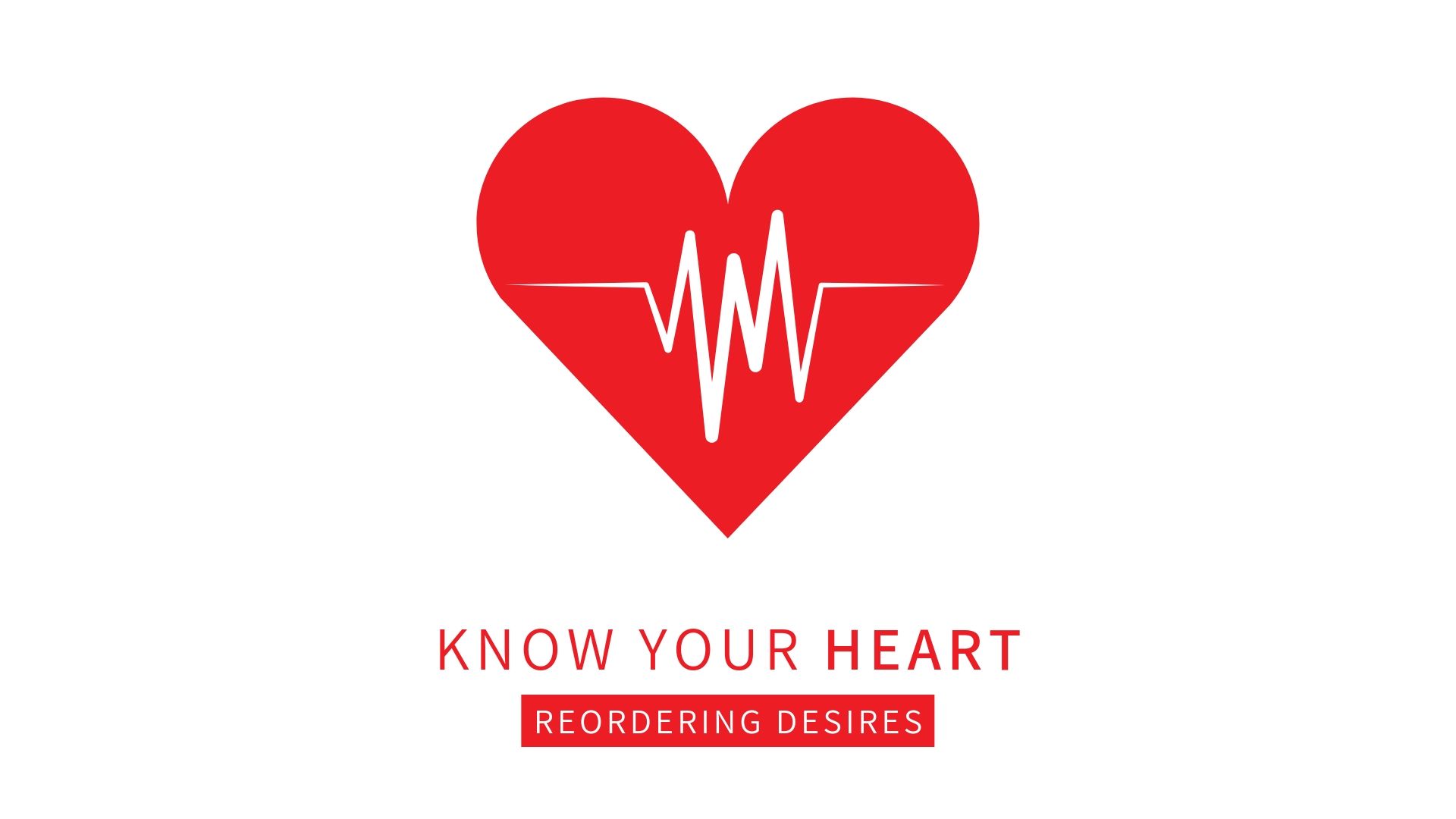